Rendőrlámpa gyalogossal
1.

Bekötjük a GND-t.
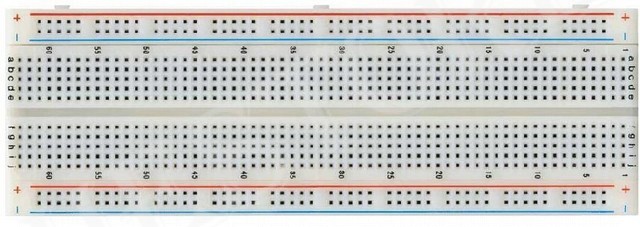 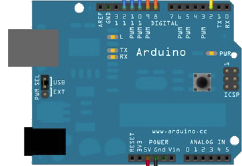 2.

Bekötjük a portokat, ellenállásokat.
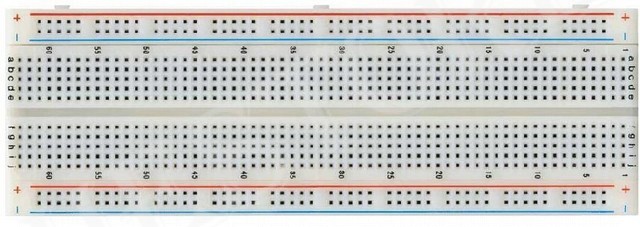 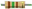 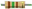 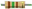 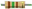 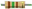 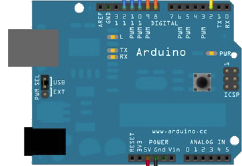 3.

A helyére rakjuk a ledeket.
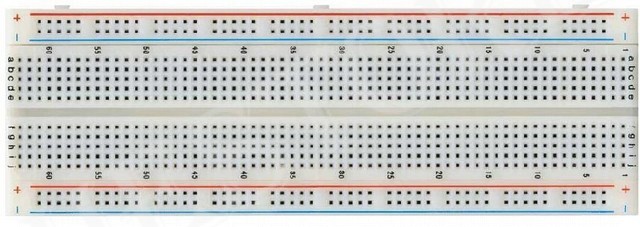 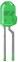 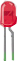 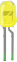 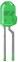 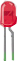 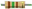 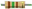 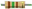 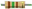 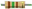 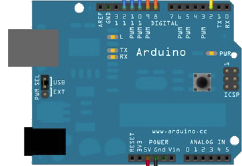 4.

Élvezzük a kész munkát, és csodálkozunk hogy milyen királyok vagyunk.
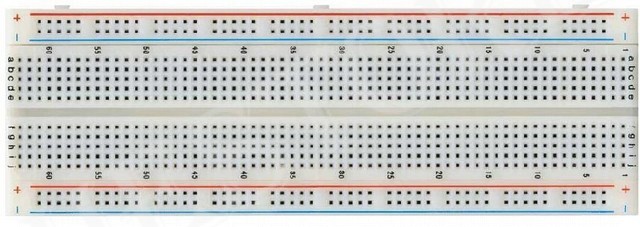 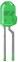 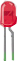 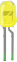 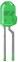 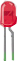 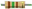 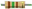 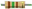 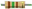 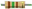 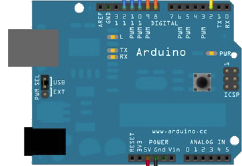